Results-based Lending (RBL)


Asian Development Bank
Jiro Tominaga and Christian Oliver Mercado

World Bank Program for Results 
Client Event for South Asia and East Asia and Pacific Regions

15 December 2016
Bangkok
Background
Results Based Lending (RBL): Introduced in March 2013 on a 6-year pilot base
Similarities with PforR:
Support government program
Disburse against results; not for expenditure
Use country program system
Pilot with large procurement and Category A projects excluded
Ceiling of 5% of cumulative commitment over the pilot period
Approval and Proposed as of November 2016
2
Pilots are Ongoing in All 5 ADB Regions
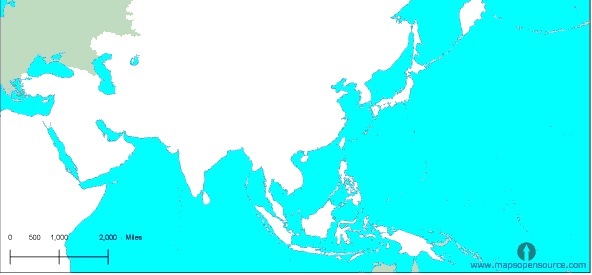 ARMENIA
Approved
Infrastructure - Urban ($88.5 m)
CHINA
Approved
Education ($150 m)
PAKISTAN
Approved
Energy ($400 m)
NEPAL
Approved
Education ($120 m)
INDIA
Approved
Education ($100 m)
Health ($300 m)
PHILIPPINES
Approved
Education ($300 m)
SRI LANKA
Approved
2 Education projects ($300 m)
INDONESIA
Approved
Infrastructure-Energy ($600 m)
SOLOMON IS.
Approved
Infrastructure ($21 m)
3
Use of RBL in Non-social Sectors Growing
4
Early experiences have been positive
The mid-term review found:
Implementation on track and the policy requirements have been followed
Faster processing and disbursement compared to other modalities 
Stronger accountability and ownership as responsibility for achieving results on government structures; not on project management
SRI: Education Sector Development Program
SRI: Skills Sector Development Program
More realistic targets were set through more careful analysis of the results chain, targets sets were grounded in reality
RBL and Non-RBL Processing Time
(months)
5
Areas of improvement have also been identified
DLI formulations: Find the right balance between stretch-goals and realism
ADB’s Value Addition: Further contributions to sharpening of government planning and implementation processes as well as capacity strengthening 
DLI types: Enhance DLIs at outcome level and for institutional strengthening 
Program Boundary: Strengthen risk assessments associated with (i) the selection of outcomes and outputs, (ii) the pace of change, and (iii) shifts in government priorities
Fiduciary Assessment: Continue ensuring the quality and comprehensiveness of the assessment, and that risks and mitigating measures are identified
6
Next Steps
Address challenges identified: Implement measures to strengthen RBL modality based on the Mid-Term Review
Evaluate pilot experiences: Independent Evaluation Department of ADB will undertake an evaluation in 2017
Review the plan for remaining pilot phase: Incorporate evaluation findings in the pilot implementation plan
Engage with development partners: Continue exploring opportunities for partnerships and knowledge sharing with the World Bank and other development partners using RBL-like modality
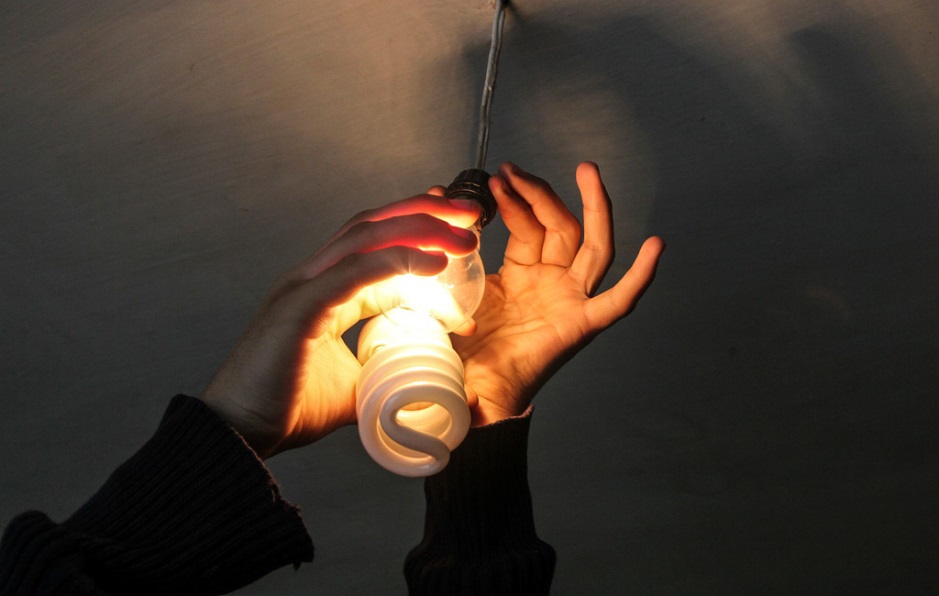 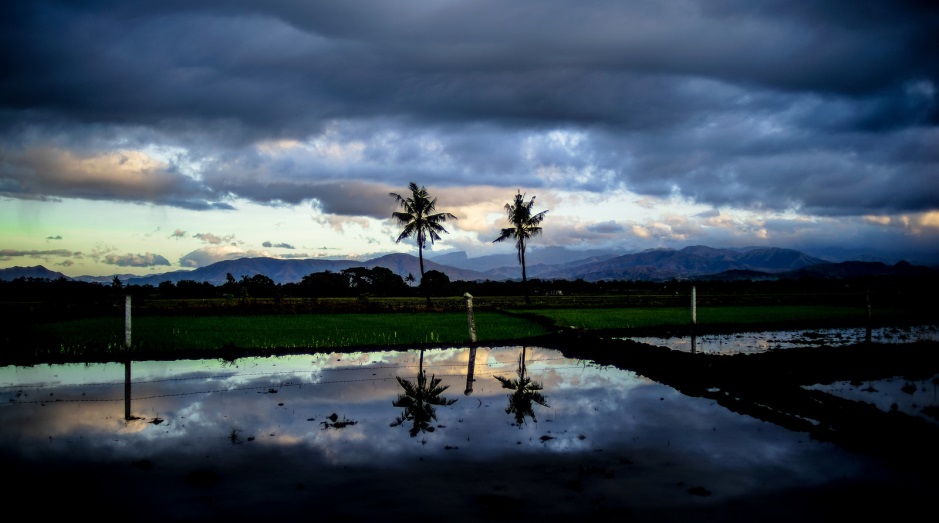 7
Thank You
Visit ADB Results-Based Lending Website:
https://www.adb.org/site/public-sector-financing/results-based-lending-programs 

And

Mid-term Review of Results-Based Lending for Programs: 
https://www.adb.org/documents/midterm-review-rbl-programs
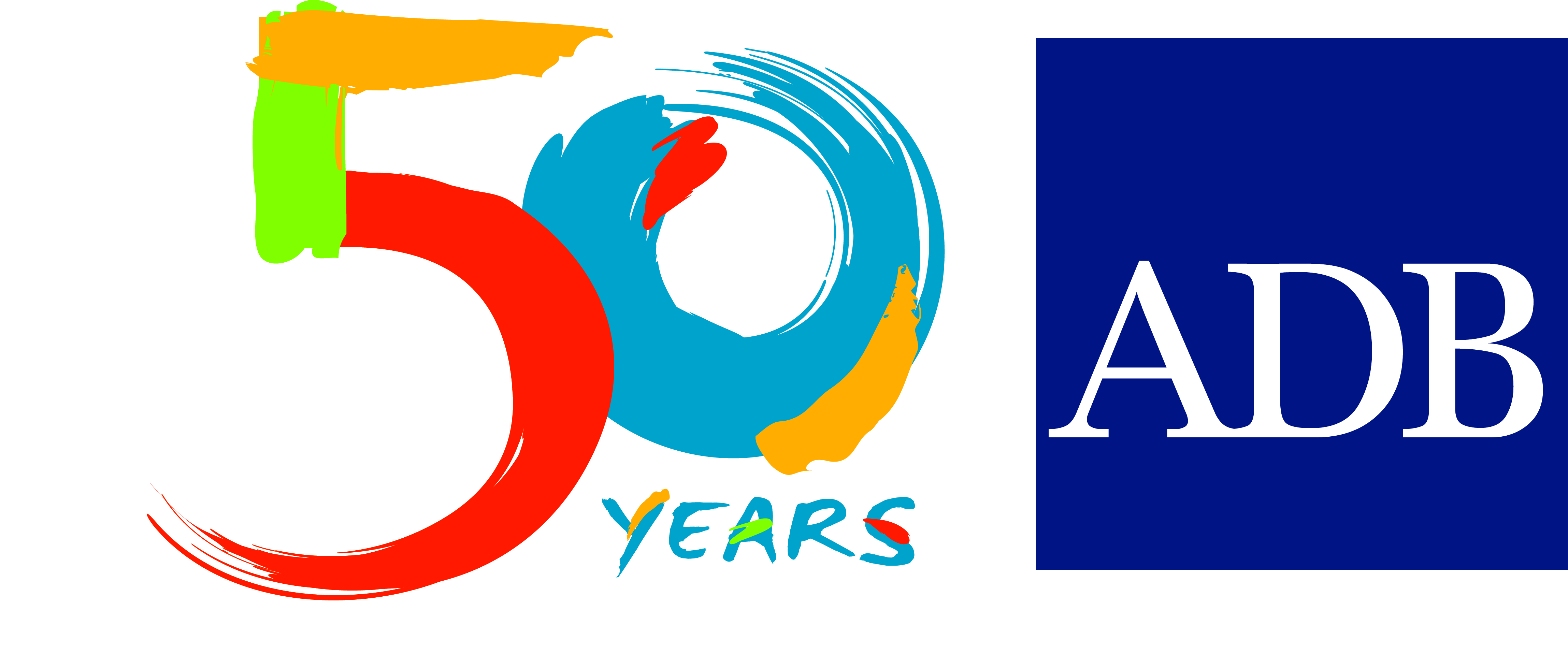 8